Property Testing and Communication Complexity
Grigory Yaroslavtsev
http://grigory.us
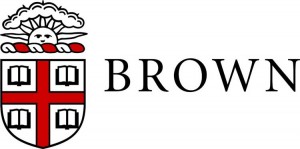 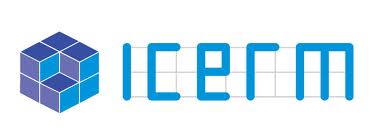 Property Testing [Goldreich, Goldwasser, Ron, Rubinfeld, Sudan]
Randomized algorithm
Property tester
YES
YES
Don’t care
No
No
Property Testing [Goldreich, Goldwasser, Ron, Rubinfeld, Sudan]
Communication Complexity [Yao’79]
Shared randomness
…
{
[Speaker Notes: State k-linearity as an open problem]
Communication Direct Sums
Specialized Communication Direct Sums
Direct Sums in Property Testing [Woodruff, Y.]
Direct Sums in Property Testing [Woodruff, Y.]
Property Testing Direct Sums [Goldreich’13]
[Goldreich ‘13]
Reduction from Simultaneous Communication [Woodruff]
Property testing lower bounds via CC
Monotonicity, Juntas, Low Fourier degree, Small Decision Trees [Blais, Brody, Matulef’11]
Small-width OBDD properties [Brody, Matulef, Wu’11]
Lipschitz property [Jha, Raskhodnikova’11]
Codes [Goldreich’13, Gur, Rothblum’13]
Number of relevant variables [Ron, Tsur’13]
All functions are over Boolean hypercube
…
Thank you!